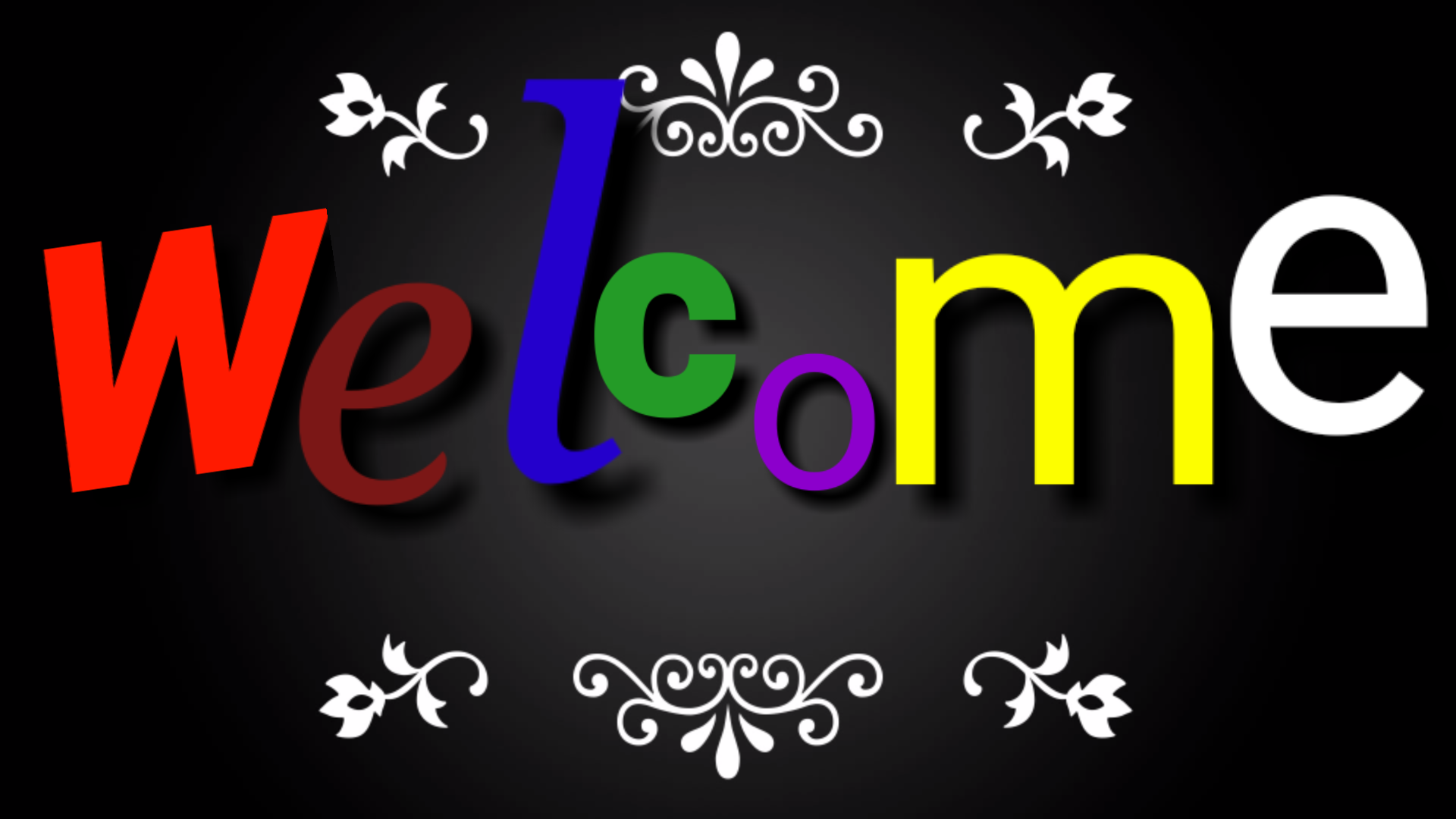 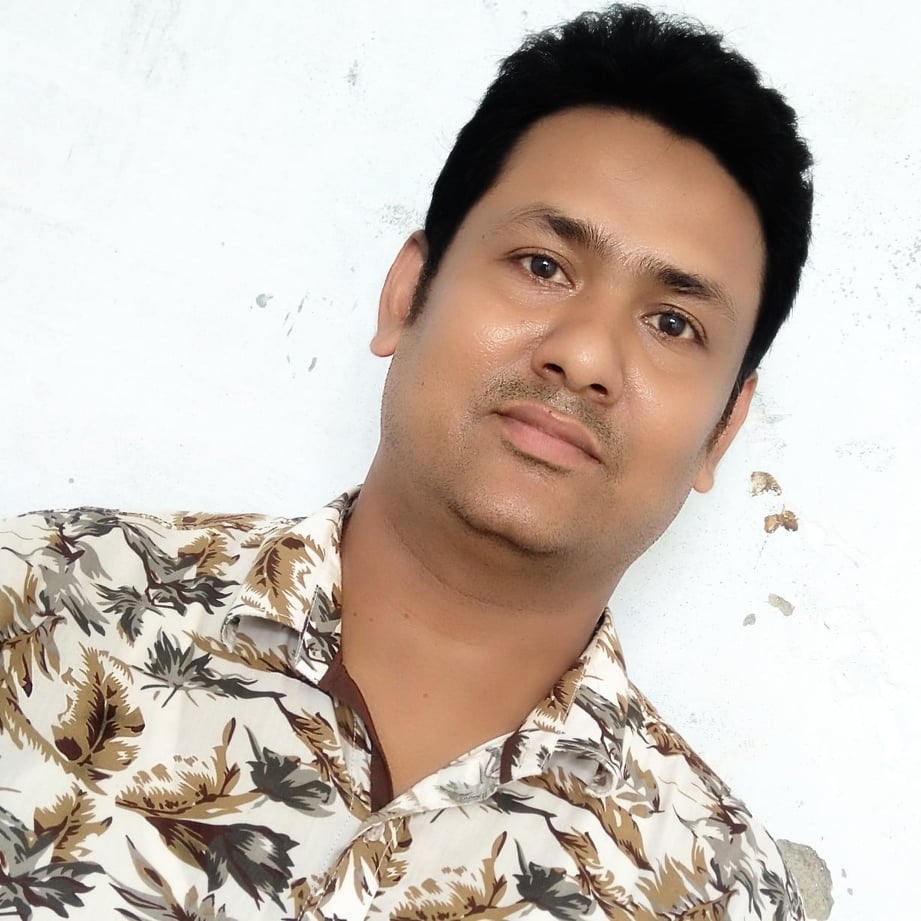 Md.Zuel Hossain
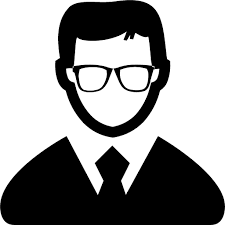 Assistant Teacher ( English) Itbaria UCK High School Pukurjana ,Patuakhali.
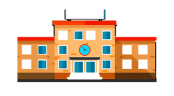 Email:mdzuelhossain248@gmail.com
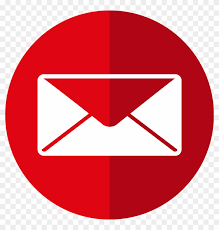 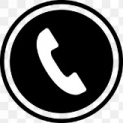 Mobile:01728591706
English Second Paper
Unit-6, Lesson-1
Class: Nine /Ten
Time: 50 Minutes
Date:00/00/00
Let’s see some image and texts to  guess something.
[Speaker Notes: Advance to suspension.]
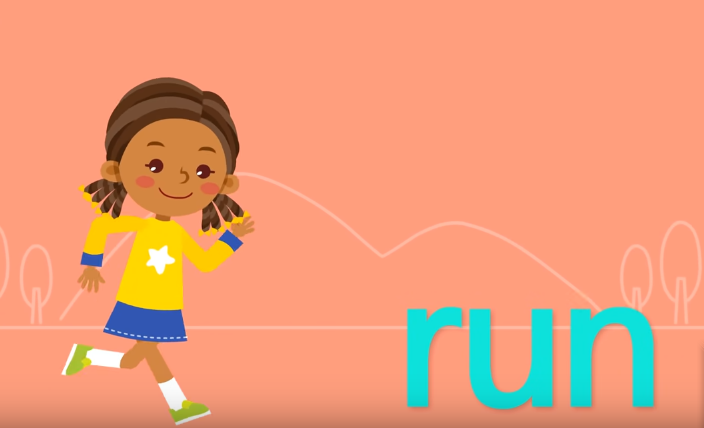 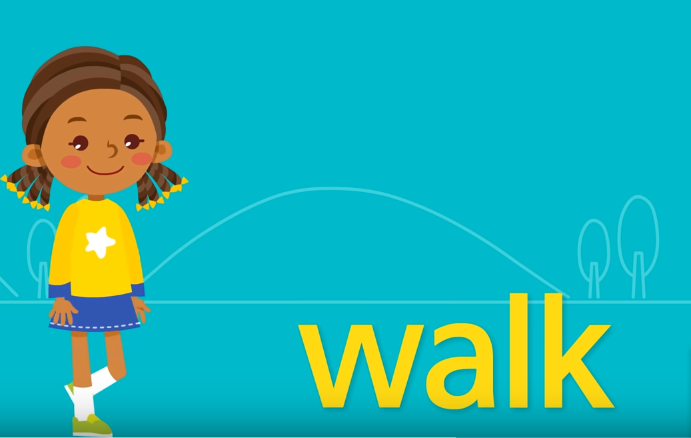 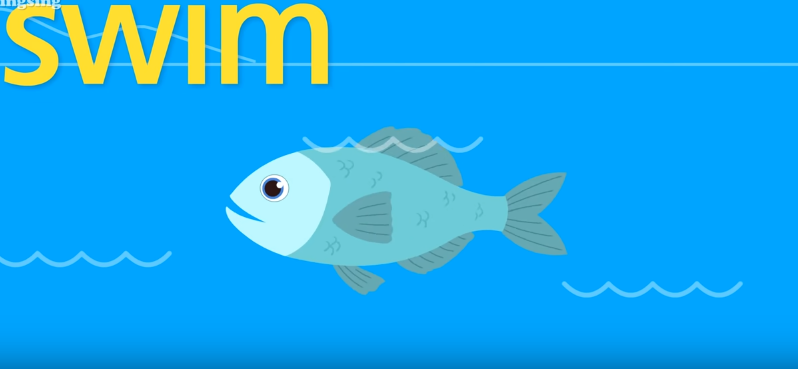 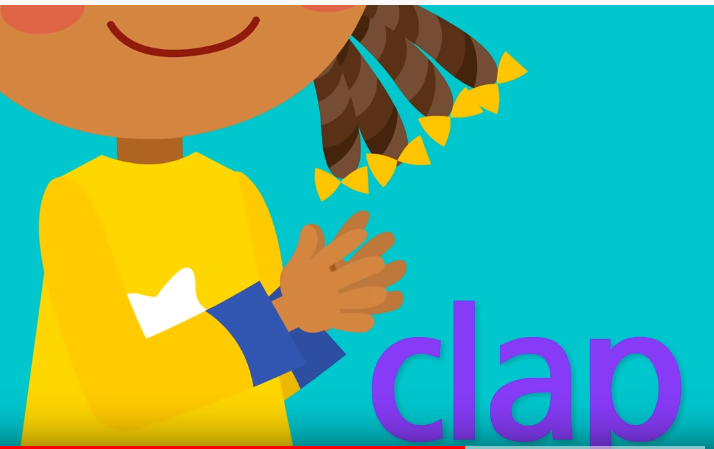 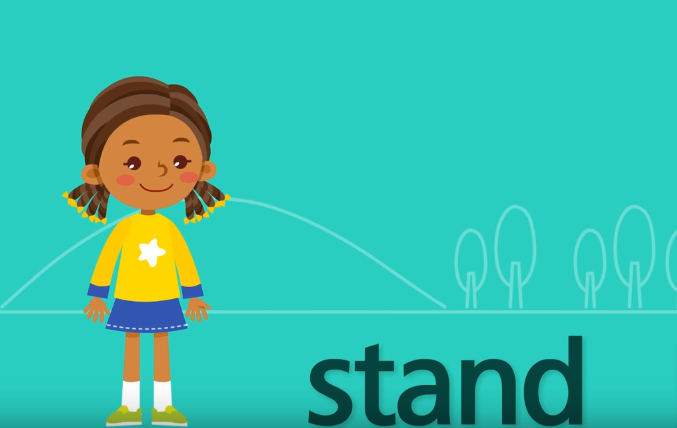 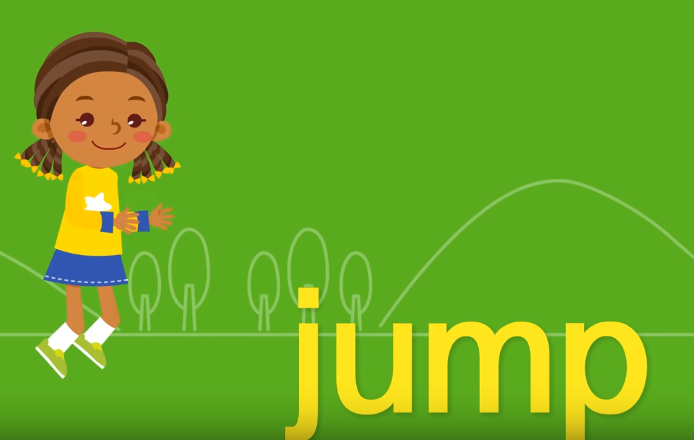 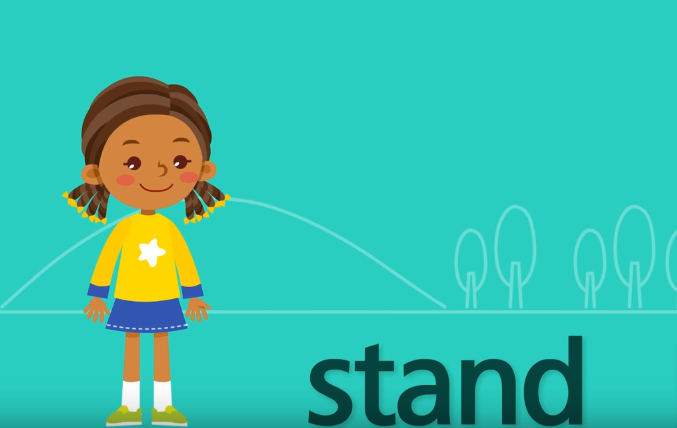 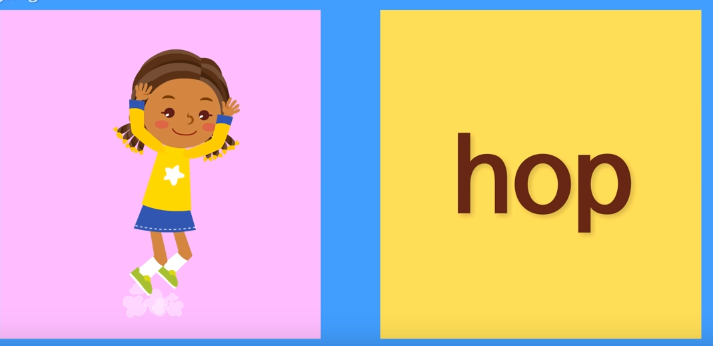 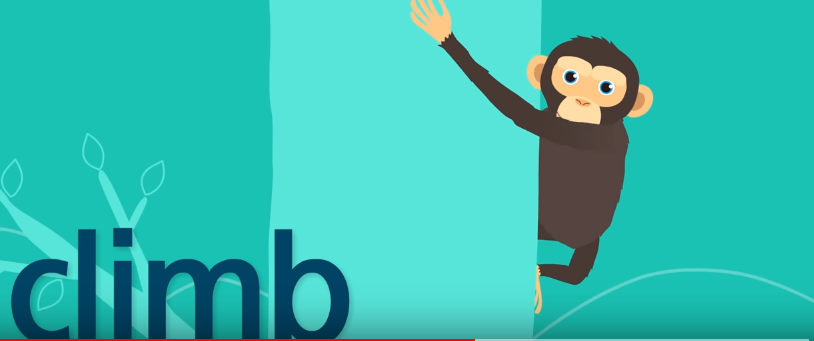 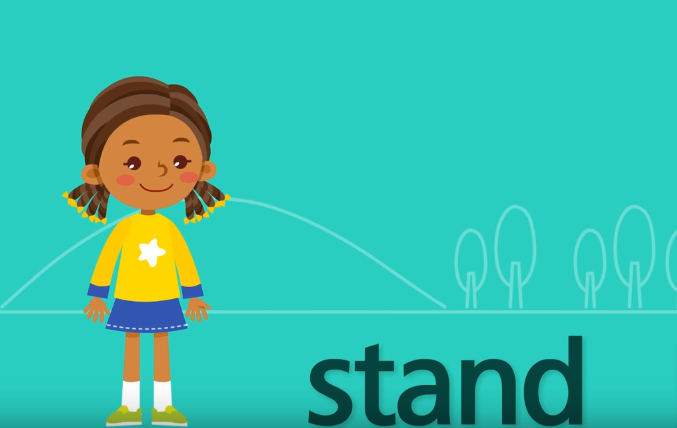 Can you guess what are we going to discuss today?
Our Today’s lesson is-
Verb
LEARNING OUTCOMES
By the end of the lesson the students will be able to..
Learn the defination of  verb  .
Classify  the verb .
identify the verbs .
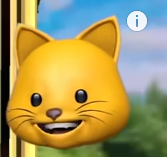 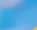 What is  Verb  ?
Verbs are "doing" words.
Verbs can express: 
A physical action("to swim," "to write," "to climb").

A mental action("to think," "to guess," ).
A state of being ("to be," "to exist," "to appear").
Open Questions
What is verb ?
What are the characteristics of verb ?
Read the following passage and look at the underlined verbs.
 Mr. Kamal is a big scholar. He is our English teacher. He has written many books. All his books are very good. He has a lot of money. He comes to school in his own car. He himself drives the car. He drives very carefully.
# Here, 'is'  is a linking verb.
#, "has written". It is a transitive verb. 
#He drives very carefully
Here, ‘ drives’ is an intransitive verb .
Transitive Verbs
Verbs
Linking Verbs
Intransitive Verbs
Transitive Verb
A transitive verb is a verb that can take a direct object.
Examples: (i) Who has broken the cup?
(ii) He reads a lot of story books. 
(iii) Ishall take a cup of tea now.
Intransitive Verb
An intransitive verb is the opposite of a transitive verb: it does not require an object to act upon.
Example :i)They jumped.
                   ii)The dog ran.
                   iii)She sang.
                    iv)A light was shining.
Linking Verbs
Some verbs help to make a statement, not by expressing an action but by serving as a link between two words. These verbs are called linking verbs.
Examples:
His name is James. (is joins name with James)The soup smells good. (smells joins soup with good).
Group work
Group –A
Group-B
a)What is verb ?
b) What do you mean by transitive verb ?
c) Write some transitive verbs .
a)What is the feature of verb ?
b)What is intransitive verb ?
c) What is linking verb ?
Home  work
B. ldentify the transitive, intransitive and linking verbs in the following passage.
 Nasima is a student. She is a student of class VIl. She attends classes regularly. Today she has worn a new dress. She looks very smart in this dress. The teacher praised her in the class.        
            C .Look at some more linking verbs in the following 
                                           sentences: 
i) She got nervous in the class. (i) The man has gone mad. (ii) The food tastes delicious
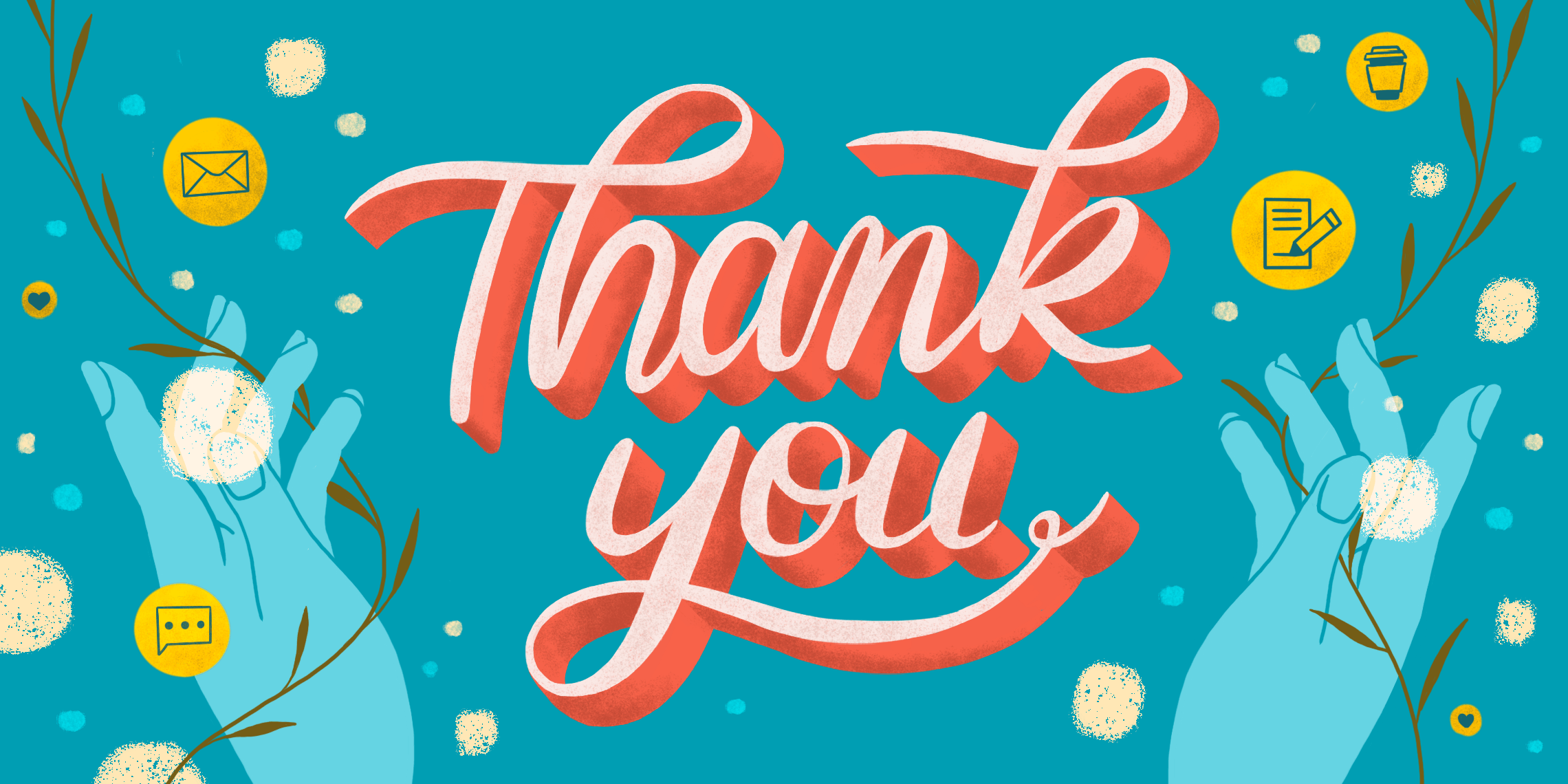